Солярис хетч
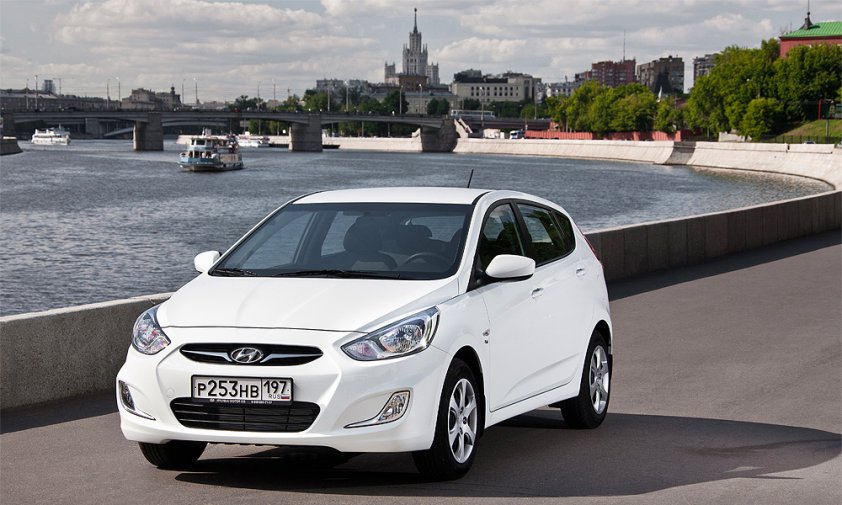 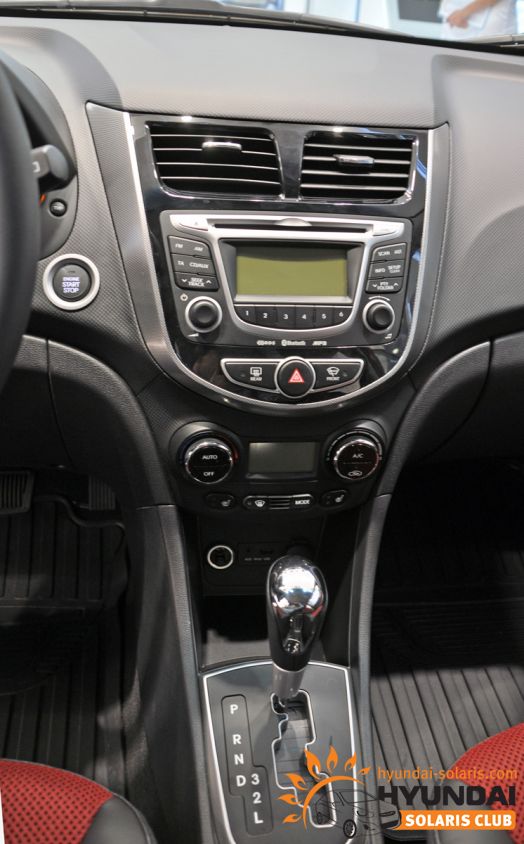 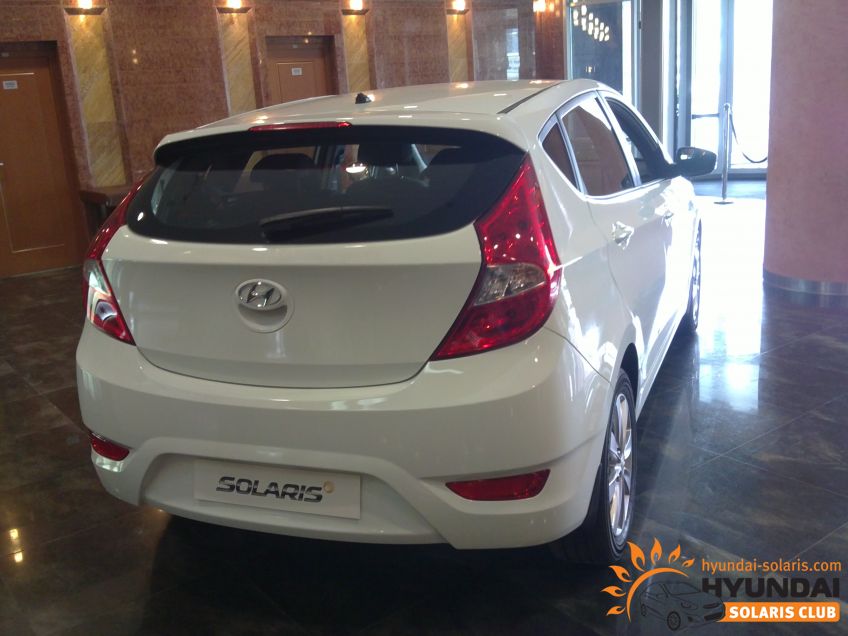 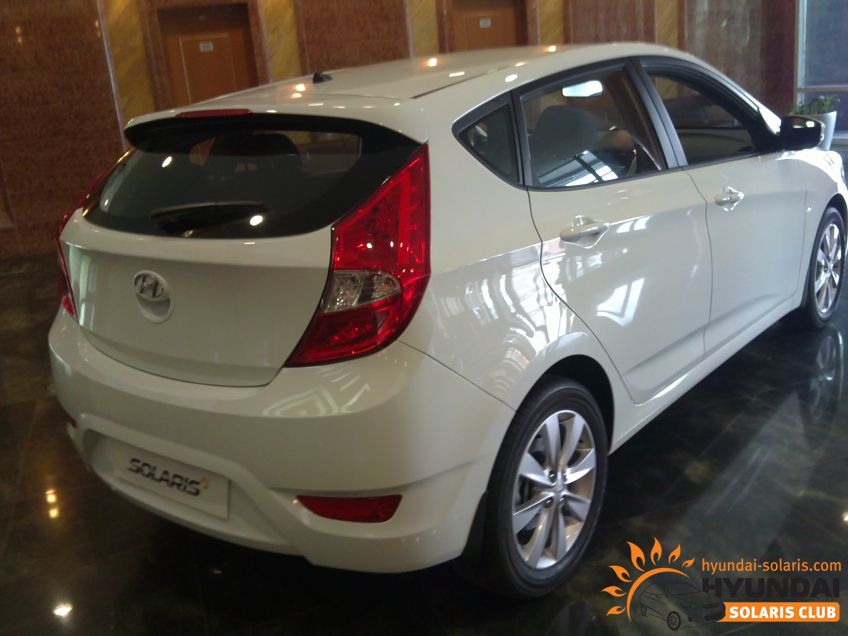 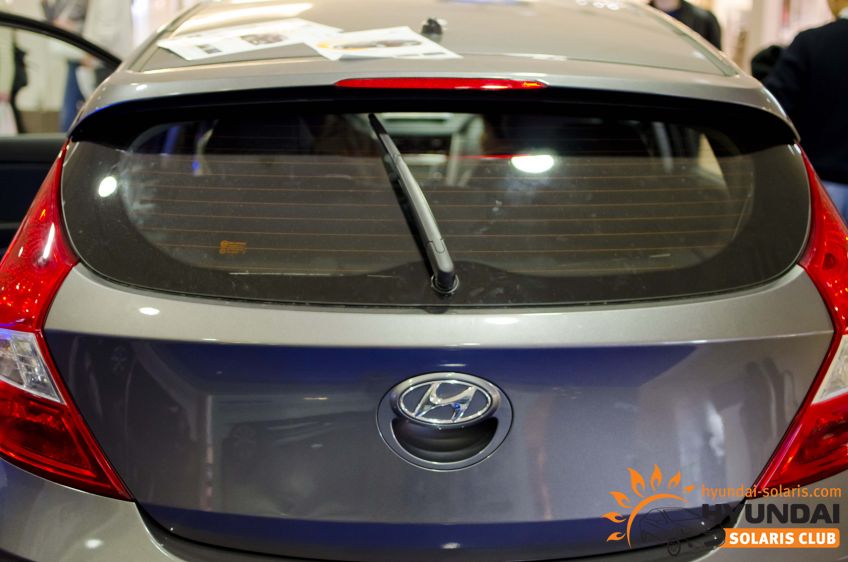 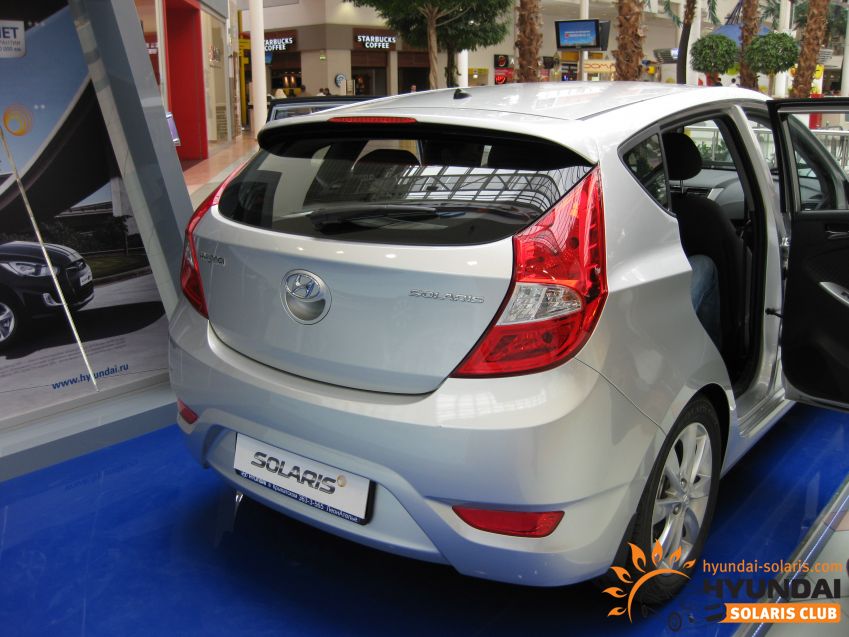 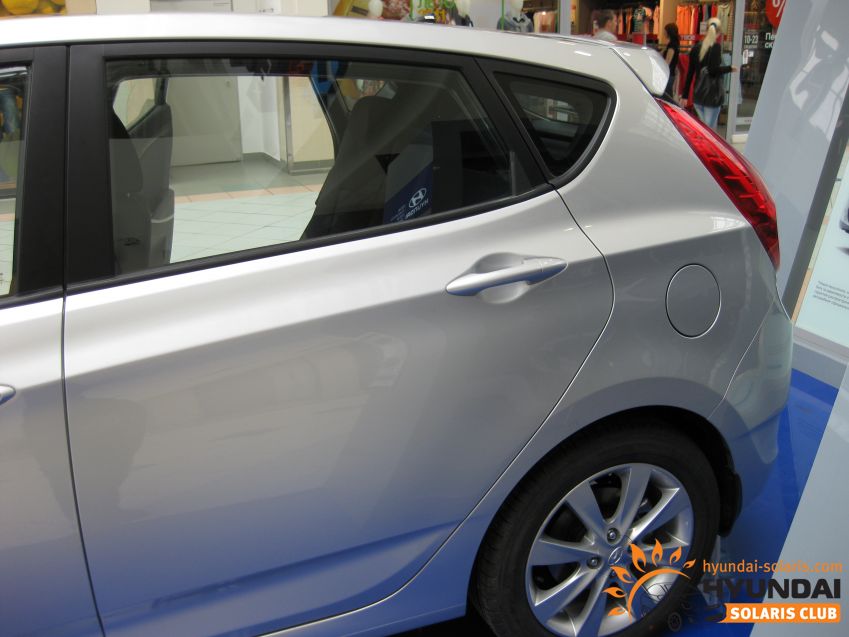 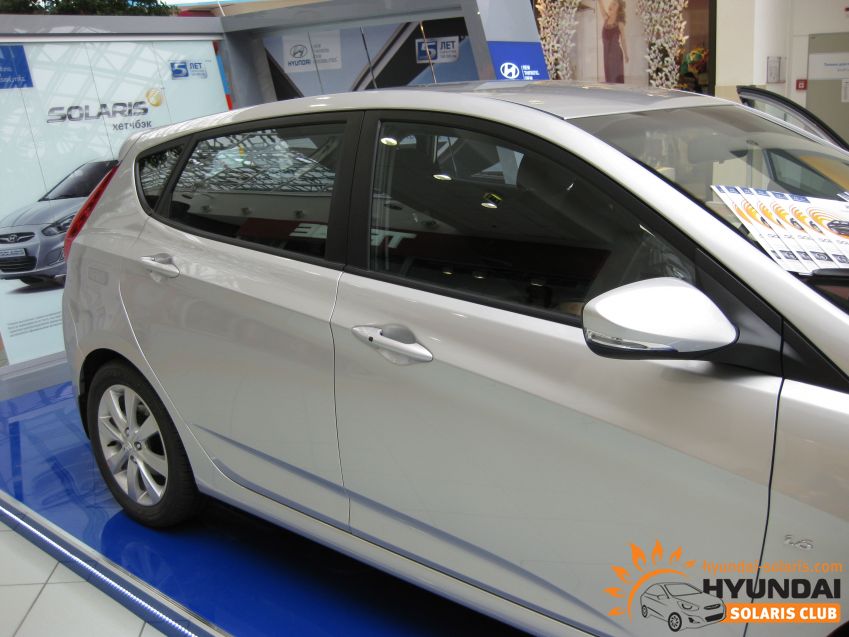 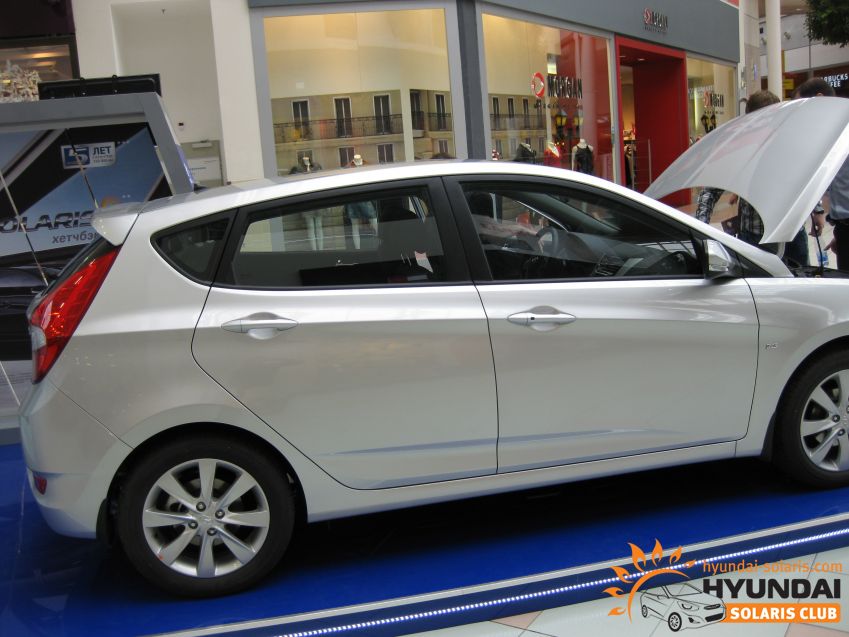 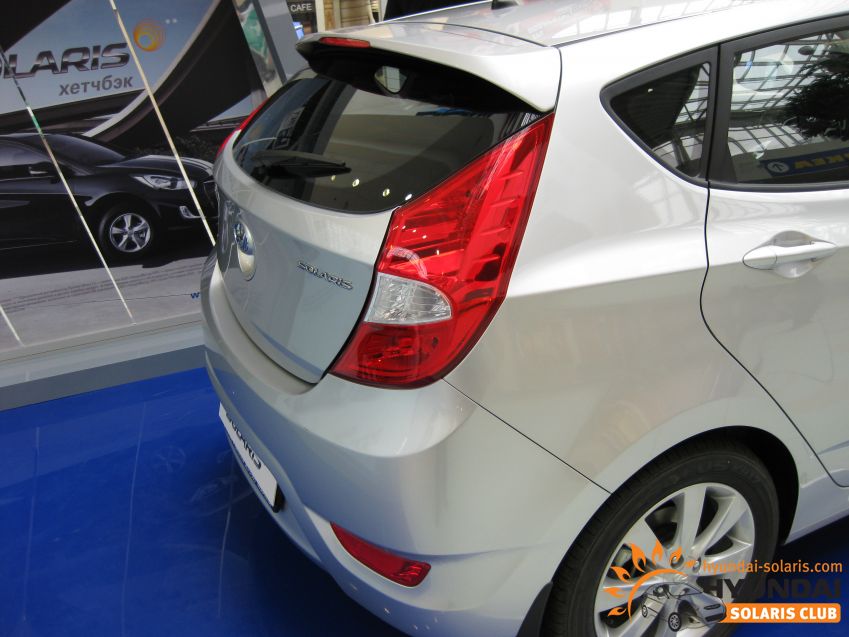 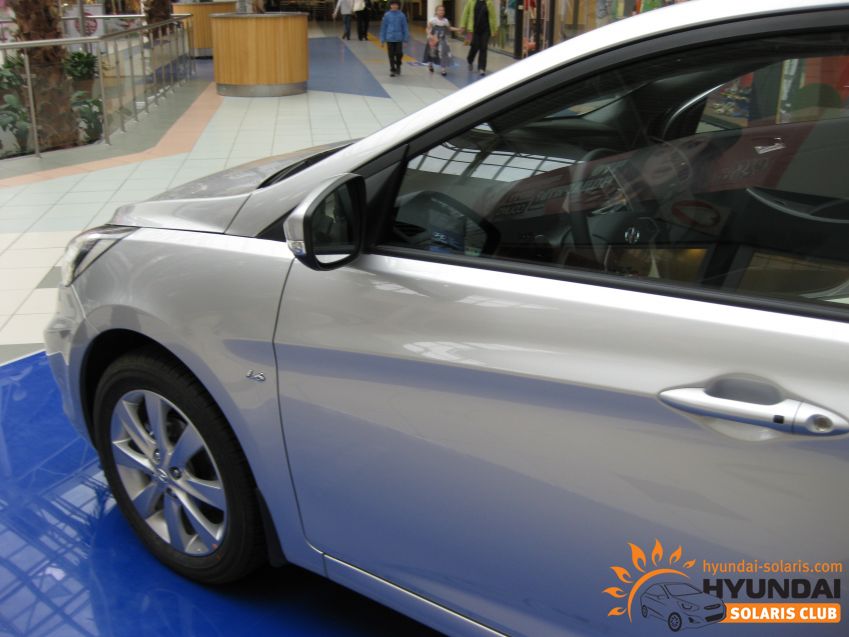 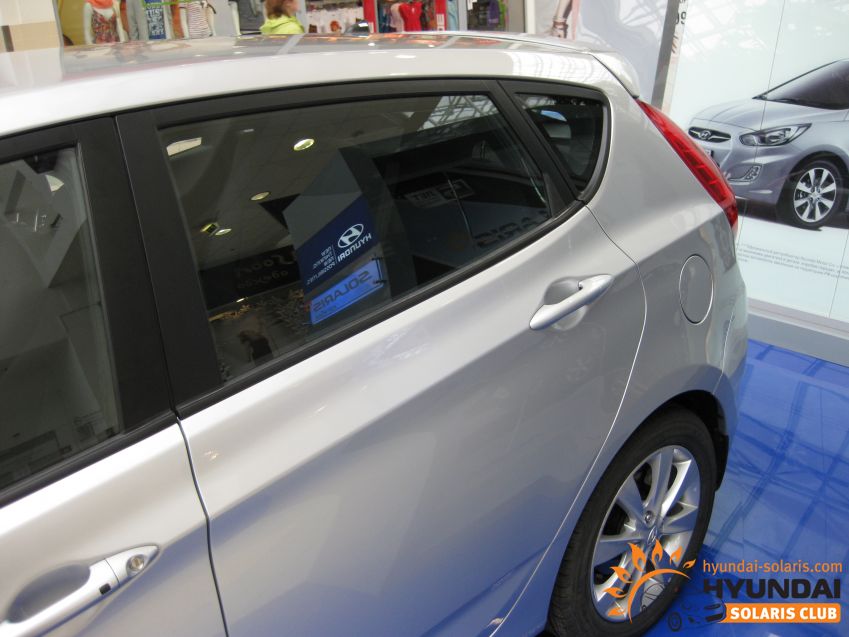 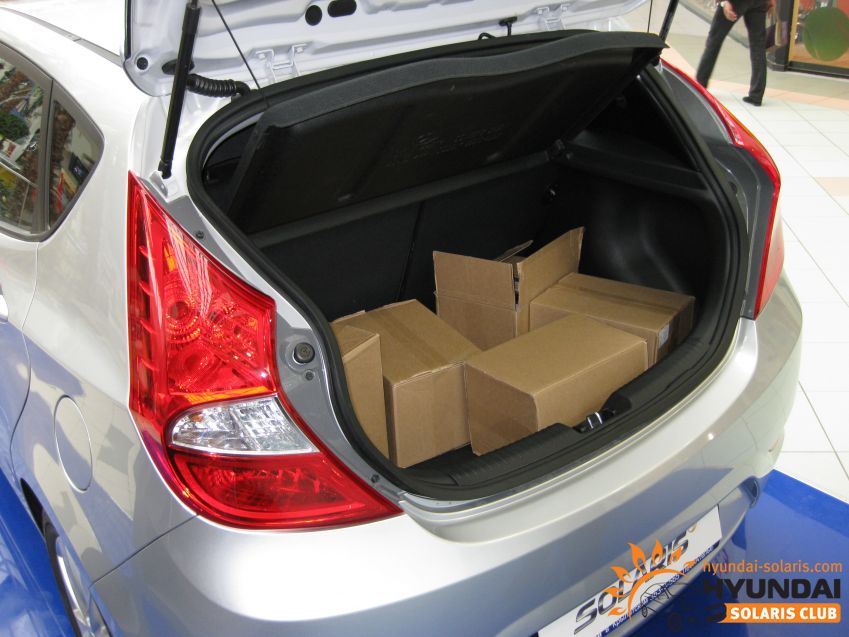 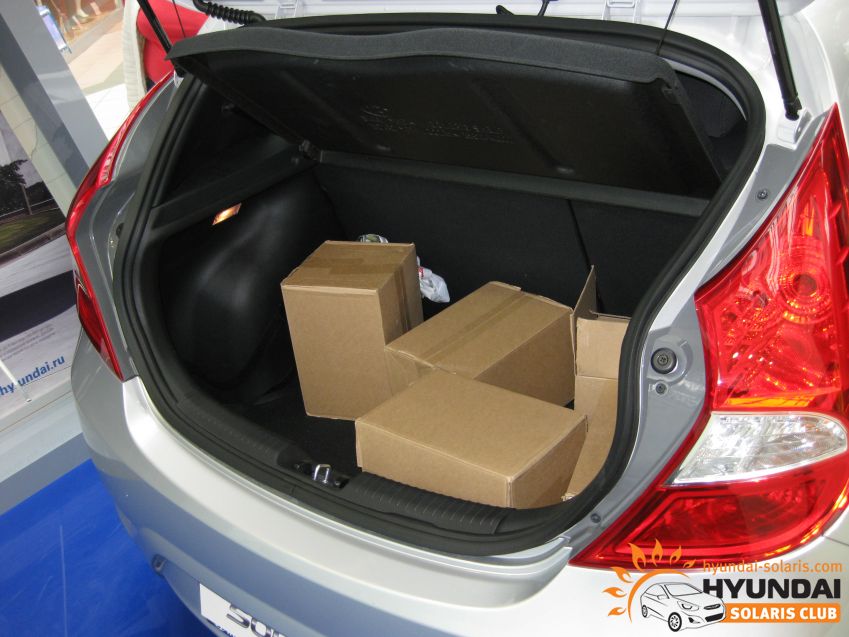 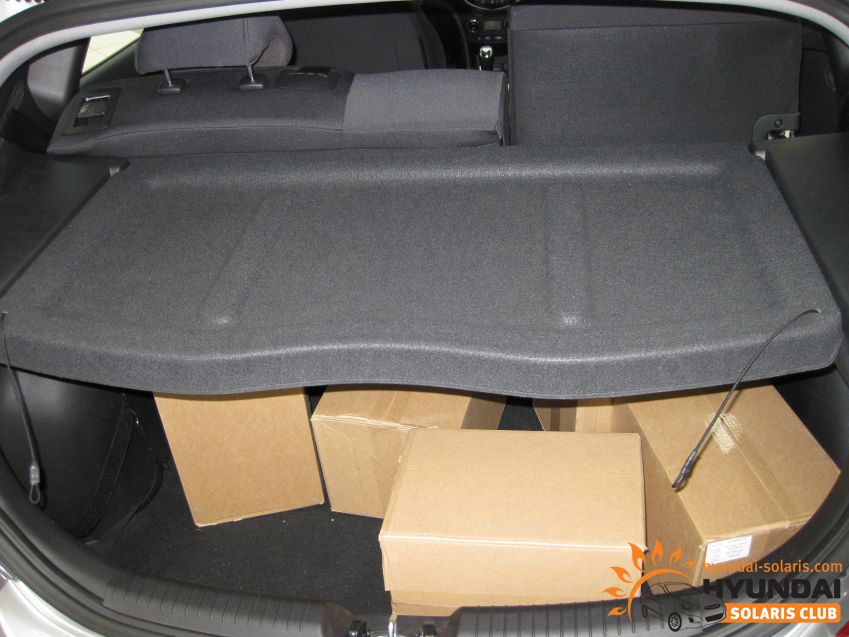 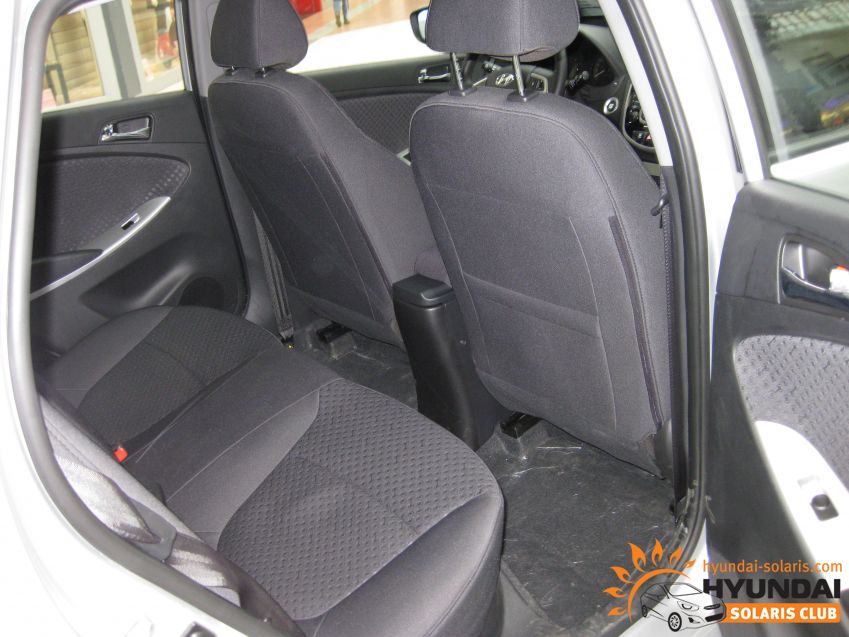 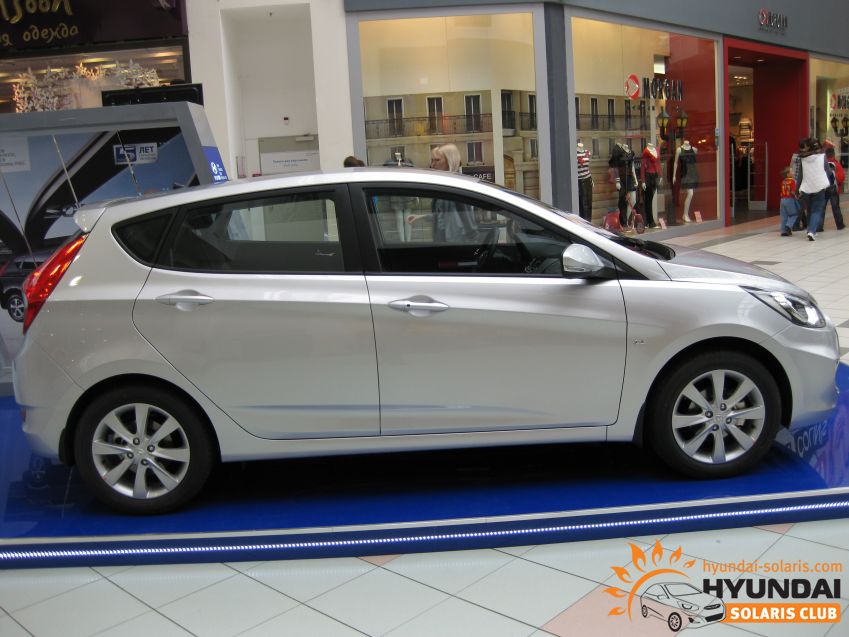 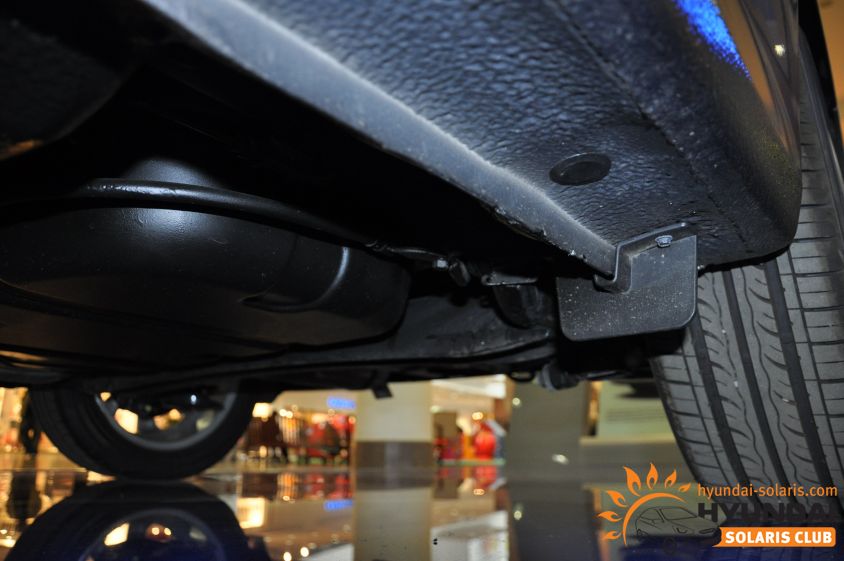 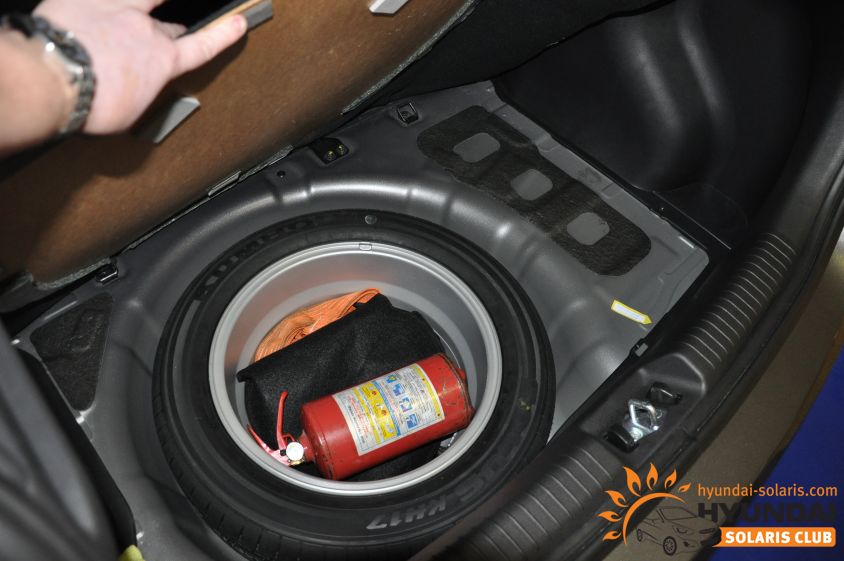 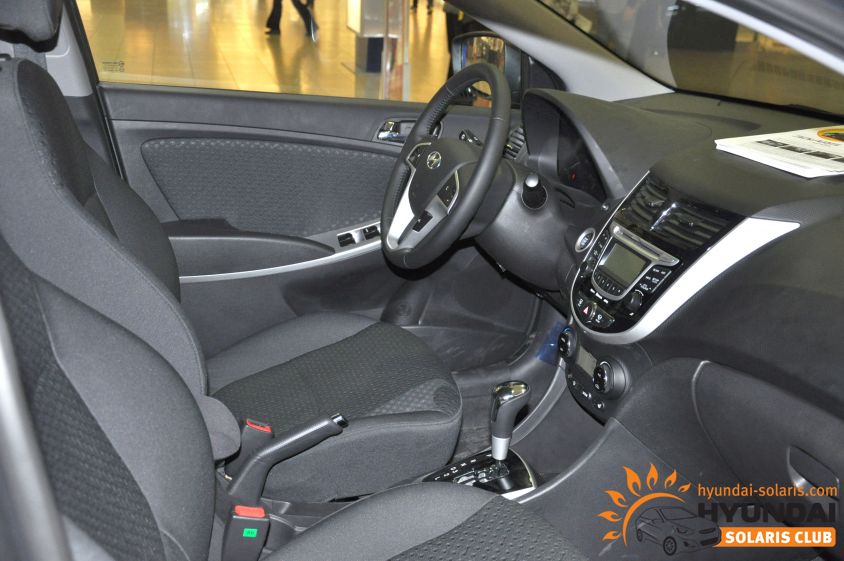 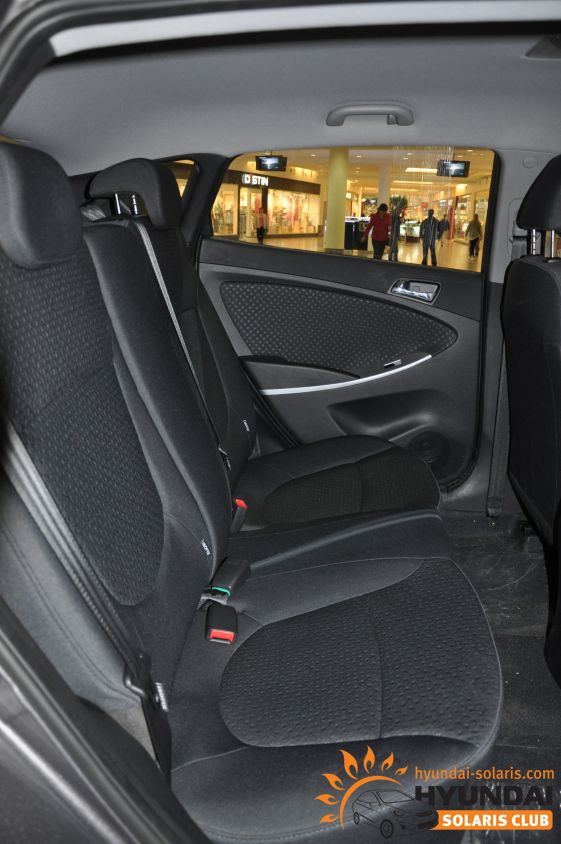 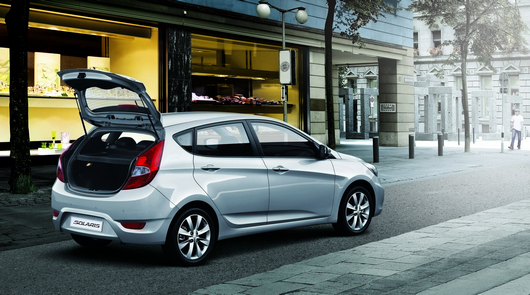 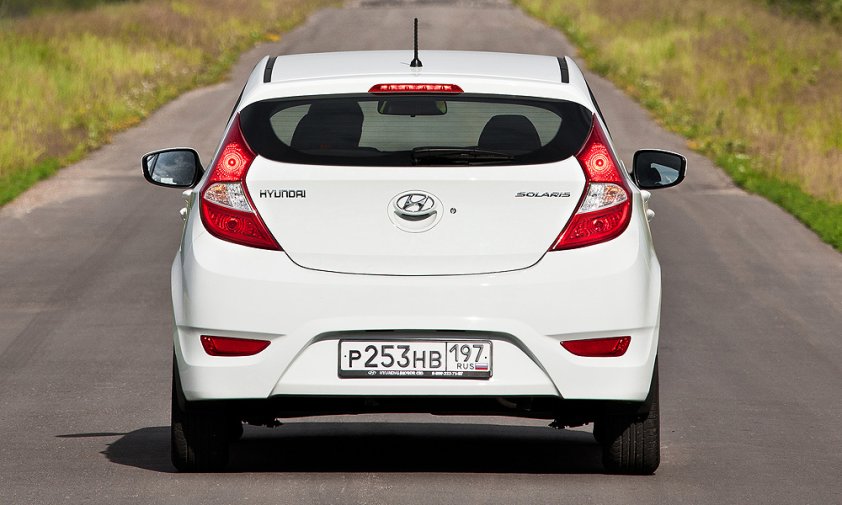 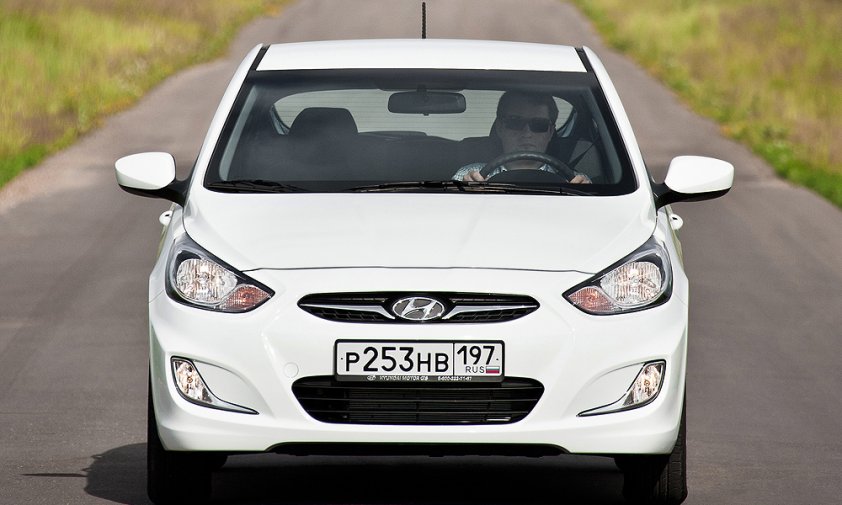 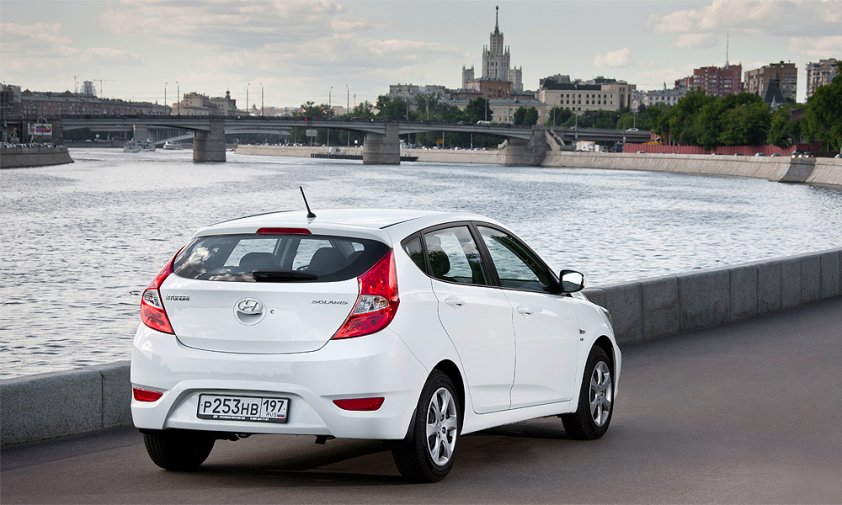 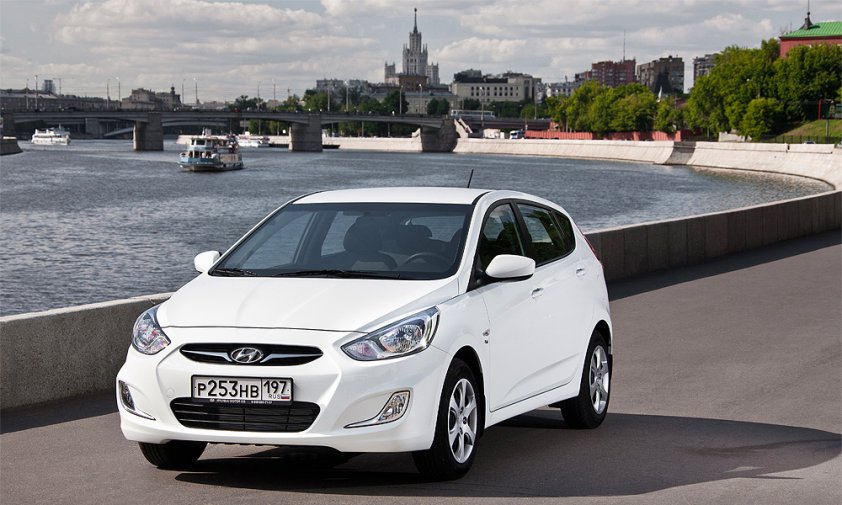 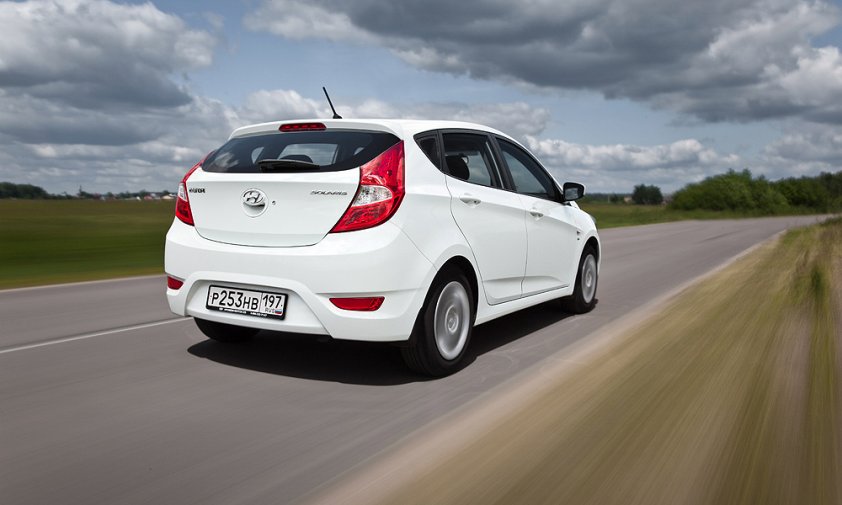 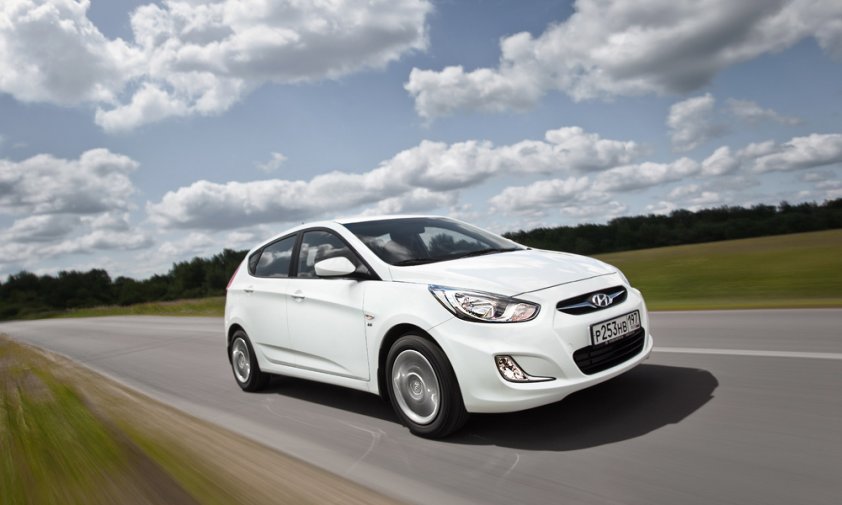 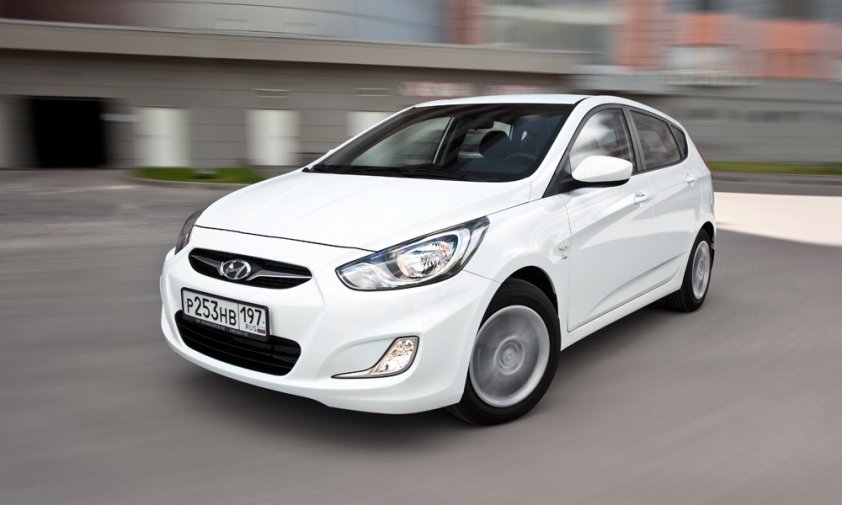 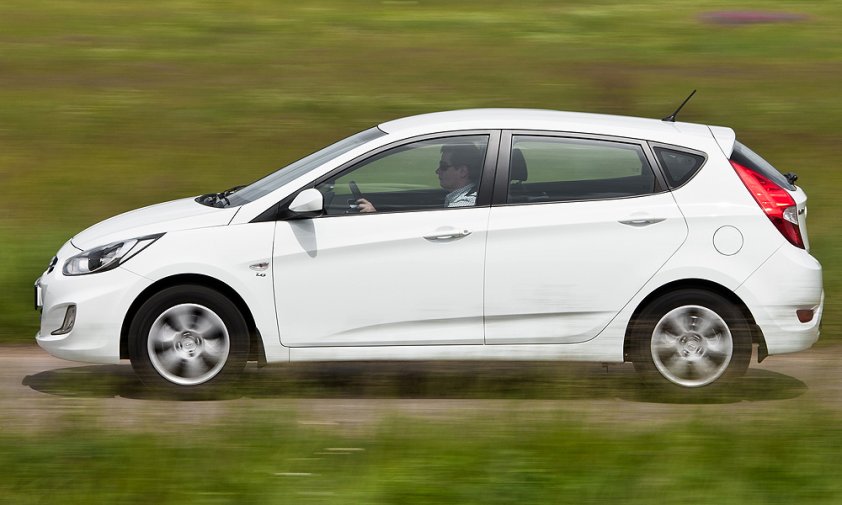